TIẾNG VIỆT 4
Tập 2
Tuần 28
Bài viết 2: Luyện tập viết báo cáo
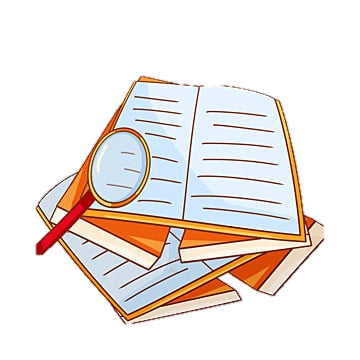 Ấn để đến trang sách
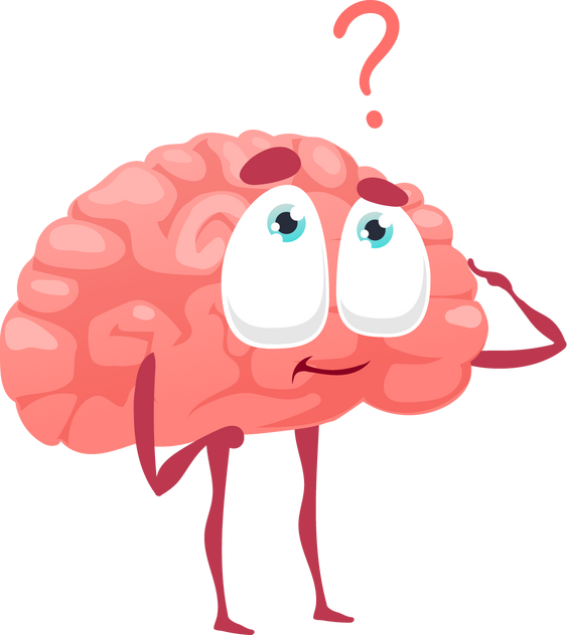 Em hãy trả lời câu hỏi sau:
Ở bài trước đã học về báo cáo, vậy “báo cáo là gì”?
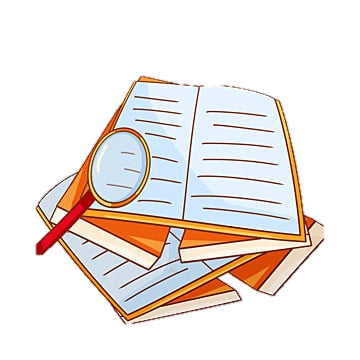 Ấn để đến trang sách
1
CHUẨN BỊ VIẾT BÁO CÁO
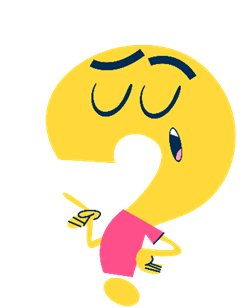 Em hãy trả lời các câu hỏi sau:
Cùng các bạn thảo luận về chương trình hành động tháng 4 “Vì một môi trường xanh – sạch – đẹp” của chi đội. Ghi lại vắn tắt kết quả thảo luận đó.
a. Tham gia tuyên truyền
Thi viết, vẽ, kể chuyện về môi trường.
Tham gia các hoạt động tuyên truyền của liên đội và địa phương.
Gợi ý về nội dung trao đổi
b. Tham gia bảo vệ môi trường
Dọn dẹp vệ sinh trường lớp, thôn xóm,…
Chăm sóc cây, trồng cây,…
Hạn chế sử dụng đồ dùng bằng ni lông hoặc các chất khó phân hủy khác.
2
VIẾT BÁO CÁO
Đóng vai chi đội trưởng, viết báo cáo kết quả thảo luận của chi đội gửi cô giáo, thầy giáo Tổng phụ trách!
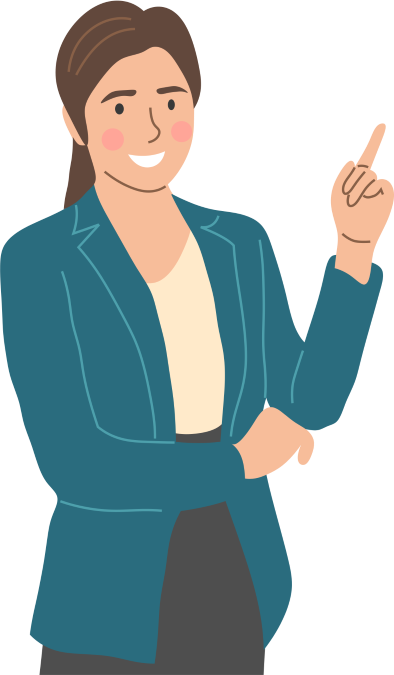 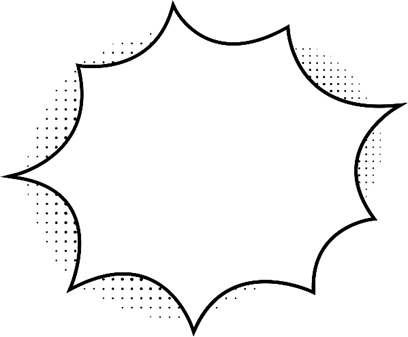 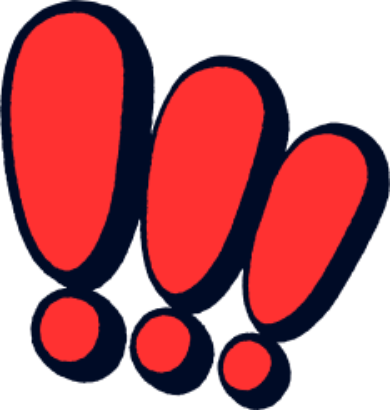 GỢI Ý
a. Về hình thức trình bày, báo cáo cần viết theo mẫu đã học.
b. Về nội dung, báo cáo cần nêu kết quả thảo luận:
Nêu ý kiến thống nhất về các hoạt động của chi đội.
Sắp xếp hoạt động thành các mục rõ ràng để dễ theo dõi.
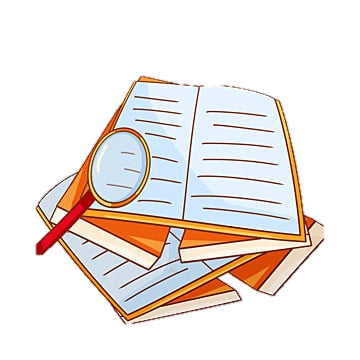 Ấn để đến trang sách
Chuẩn bị Bài đọc 3
Phong trào kế hoạch nhỏ
Ôn tập kiến thức đã học
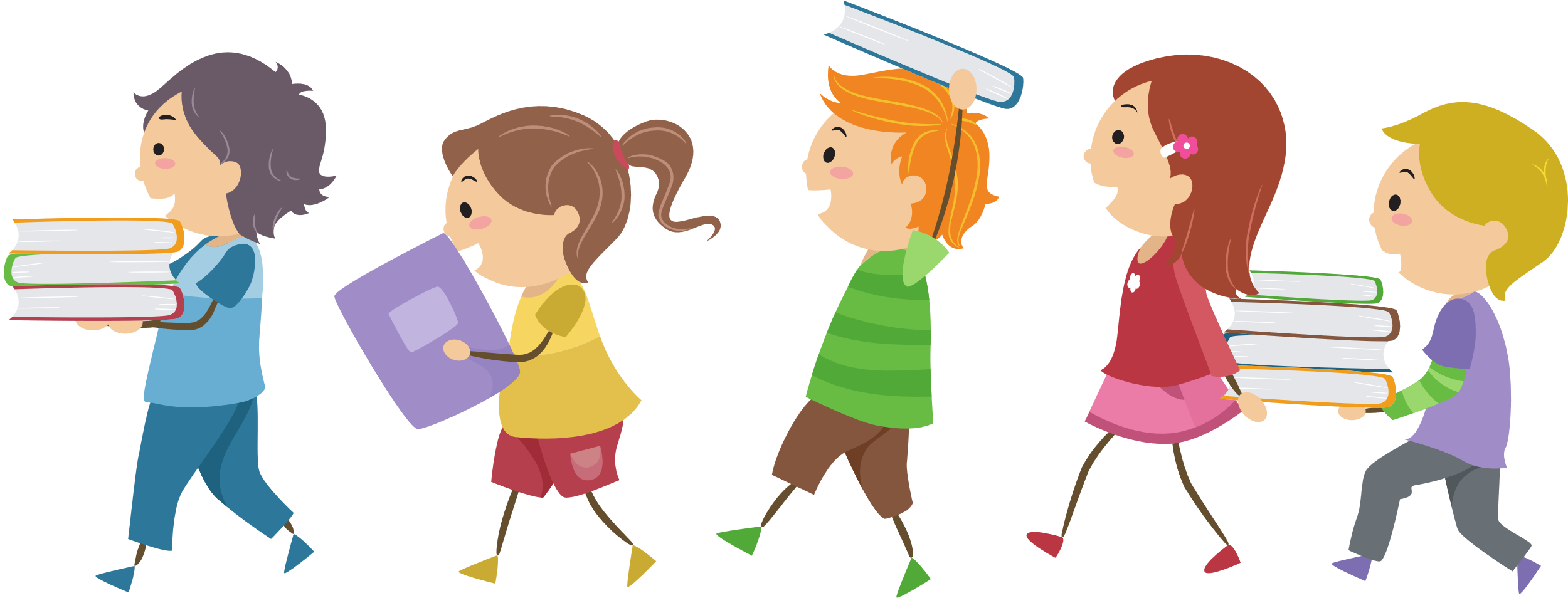 Để kết nối cộng đồng giáo viên và nhận thêm nhiều tài liệu giảng dạy, 
mời quý thầy cô tham gia Group Facebook
theo đường link:
Hoc10 – Đồng hành cùng giáo viên tiểu học
Hoặc truy cập qua QR code
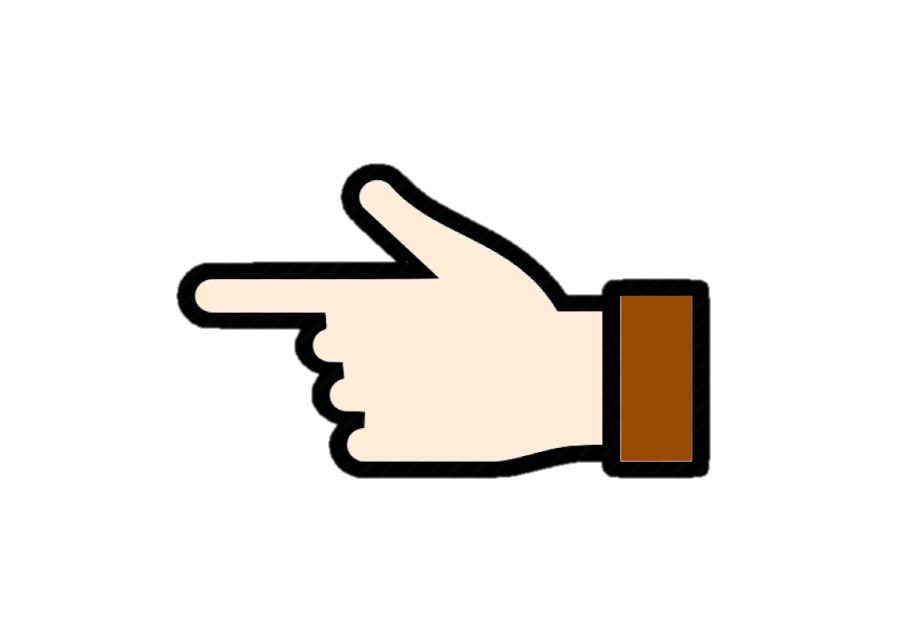 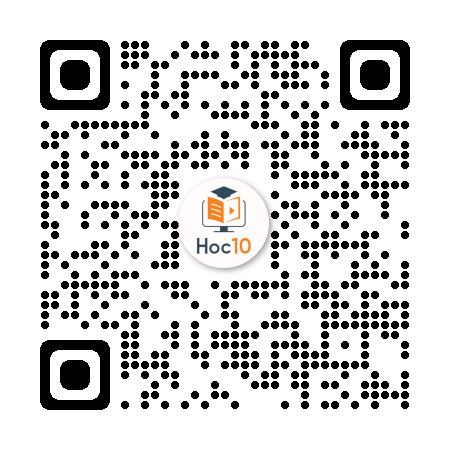